Your Name
25
FC United of Manchester Groundhoppers Club
25
FC
25
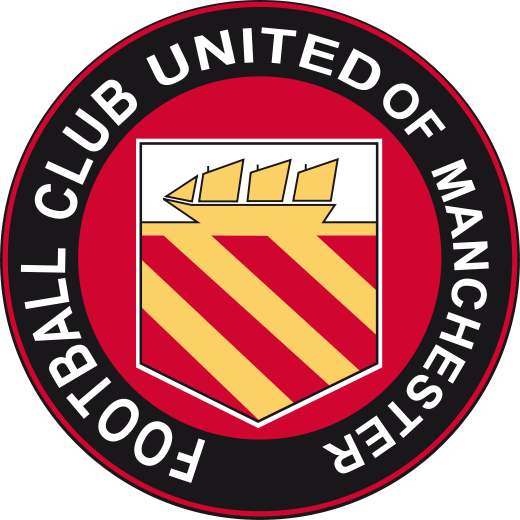 25
Congratulations you’re a FC 25 Groundhopper
25